«Тропинка в картину. Новеллы о русском искусстве. В.И. Чайковская
«Все права защищены. Настоящая информация является конфиденциальной, может содержать результаты интеллектуальной деятельности и/или средства индивидуализации, принадлежащие АО «Издательство «Просвещение» (ОГРН 1147746296532), персональные данные физических лиц, а также информацию, являющуюся коммерческой тайной АО «Издательство «Просвещение». Информация адресована в печатной или электронной форме исключительно лицам, которым она предназначена. Если Вы не являетесь адресатом или получили информацию по ошибке, просьба незамедлительно сообщить об этом отправителю и удалить все копии этих материалов, которые могут находиться на Вашем сервере или уничтожить физически. Никакая часть информации не может быть скопирована, раскрыта или распространена в какой бы то ни было форме и какими бы то ни было средствами, включая размещение в сети Интернет и в корпоративных сетях, а также записана в память ЭВМ, для частного или публичного использования, без письменного разрешения владельца авторских прав.
© АО «Издательство «Просвещение», 2019*»
«Чтение – это окошко, через которое дети видят и познают мир и самих себя»
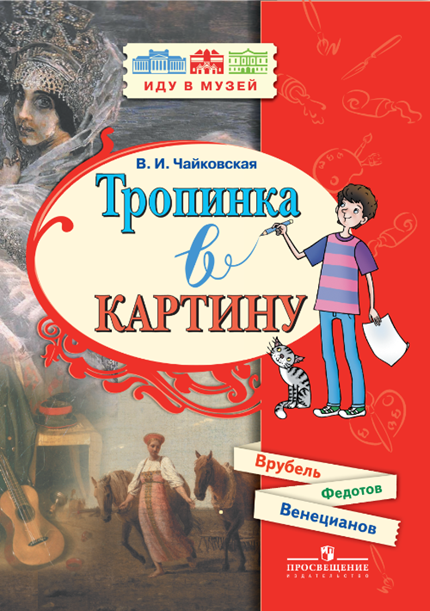 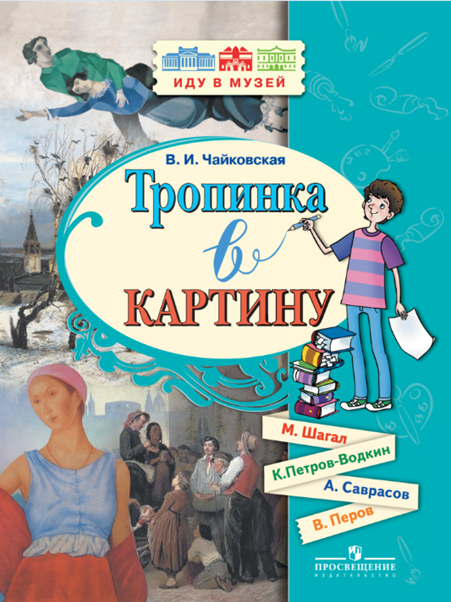 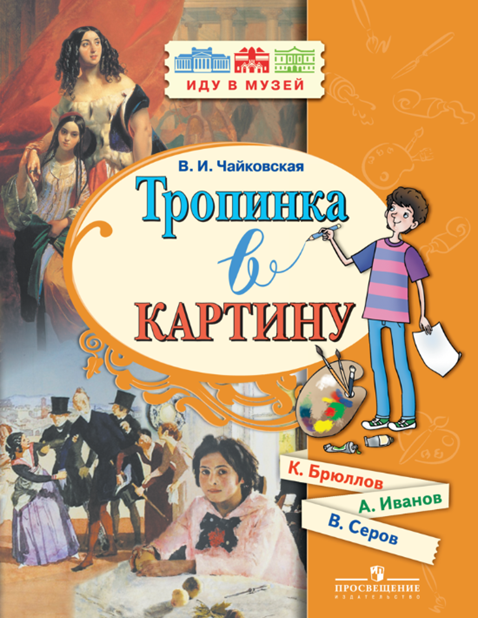 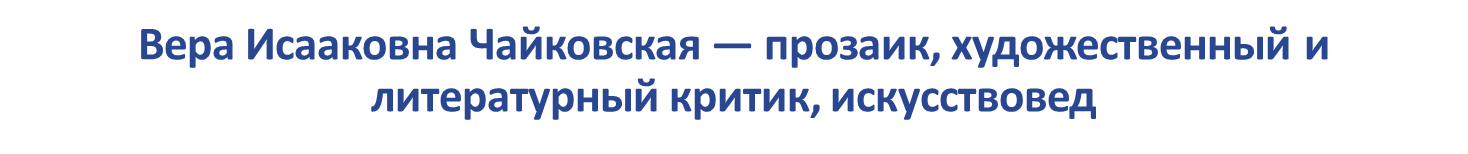 Главные герои
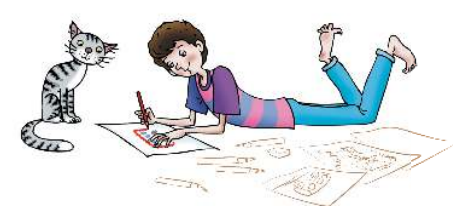 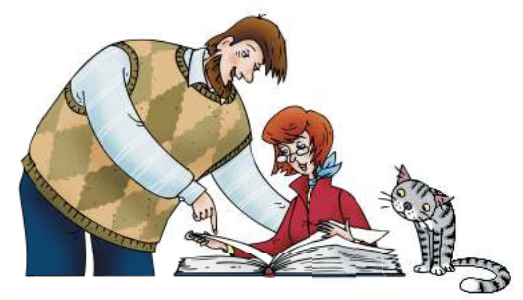 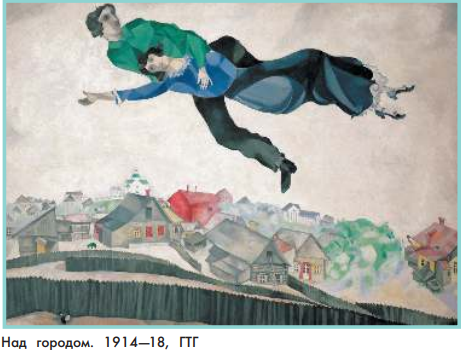 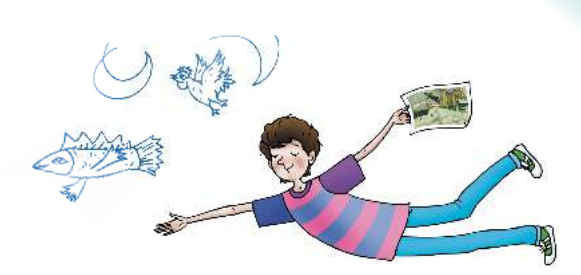 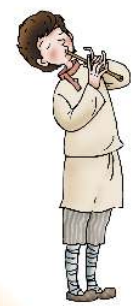 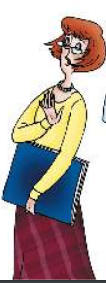 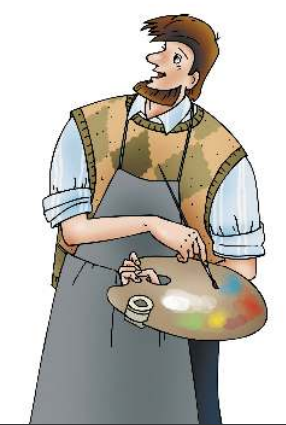 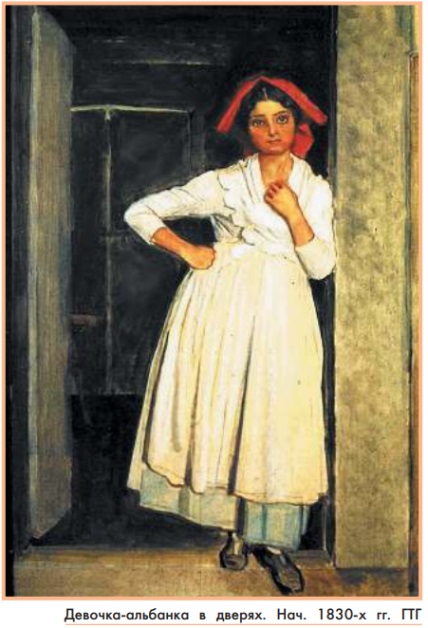 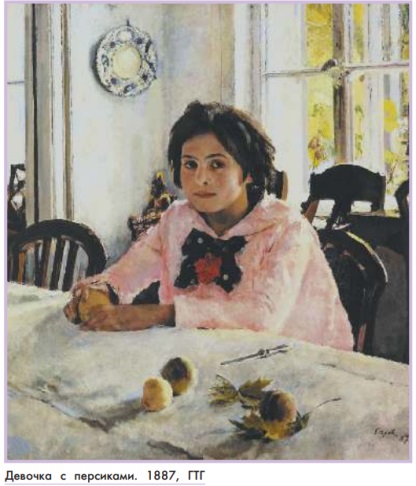 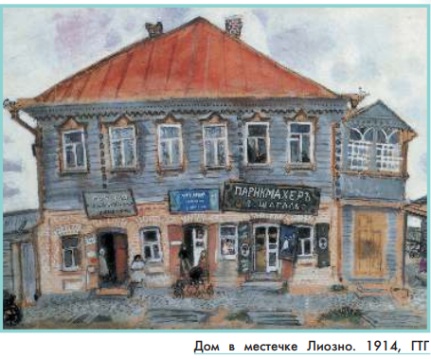 Пути, ведущие в картину
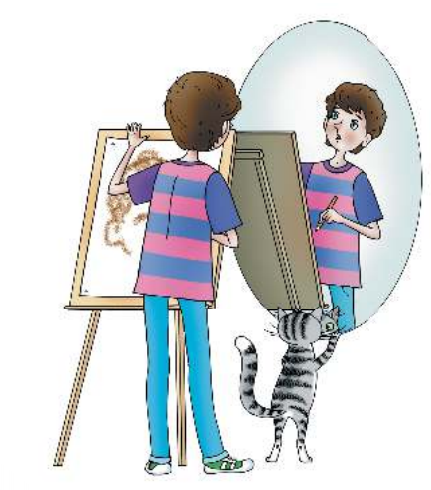 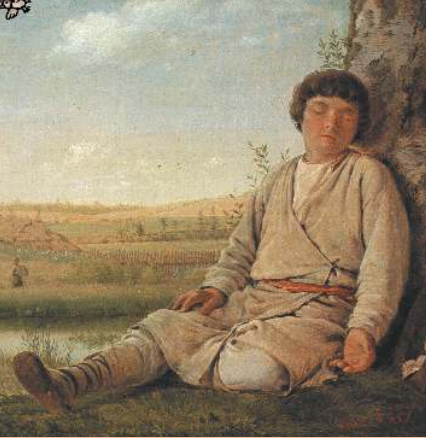 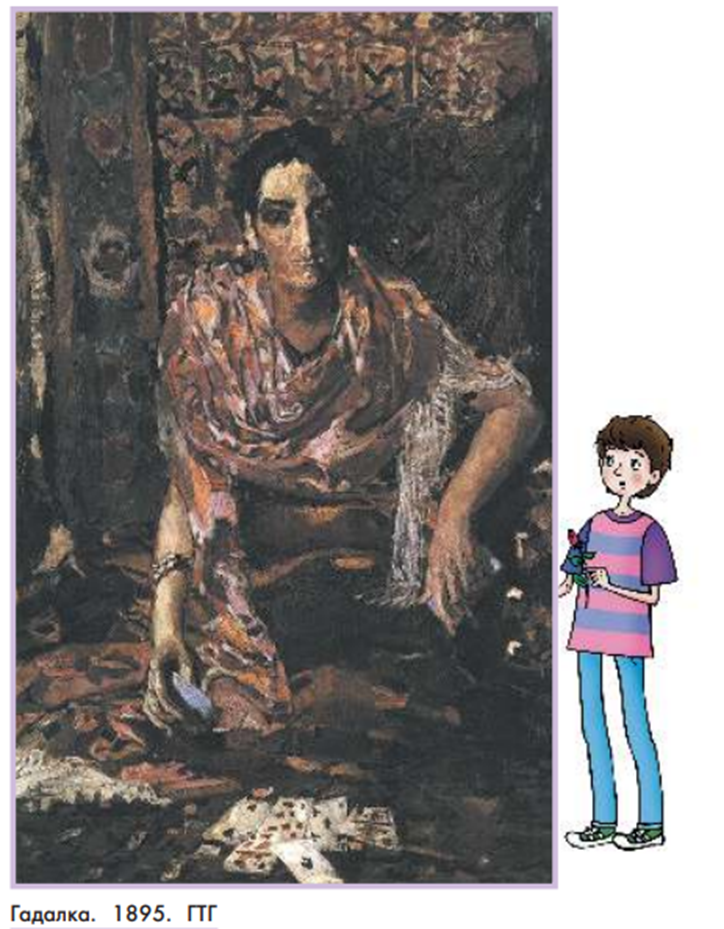 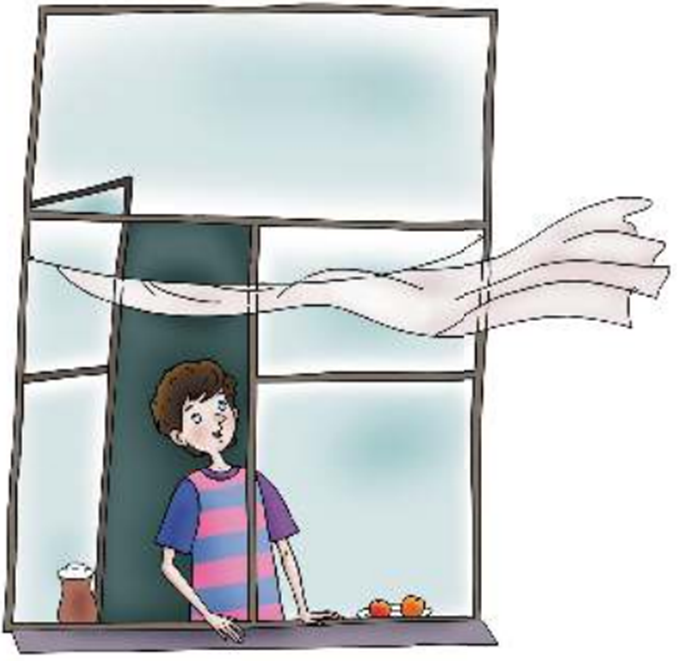 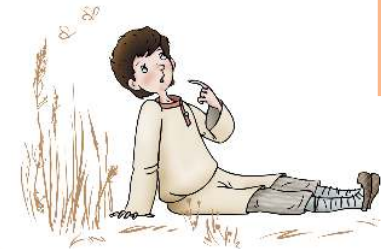 Забавные детские диалоги
Илюша подбежал.
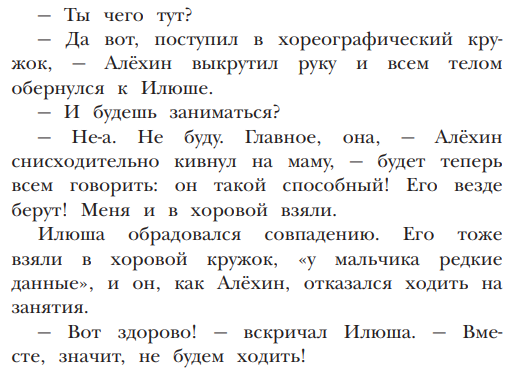 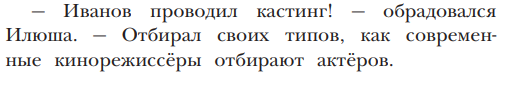 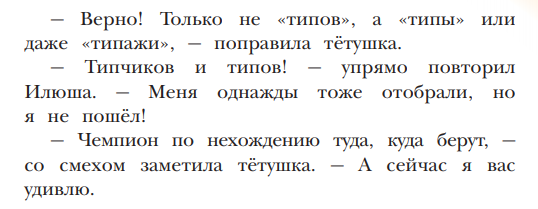 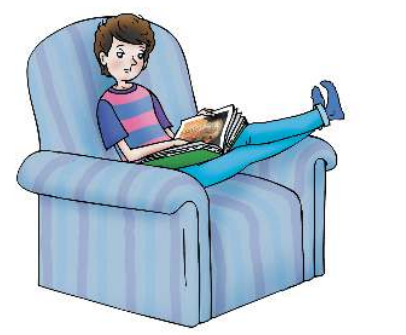 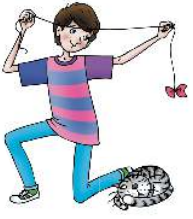 Факты из жизни художников
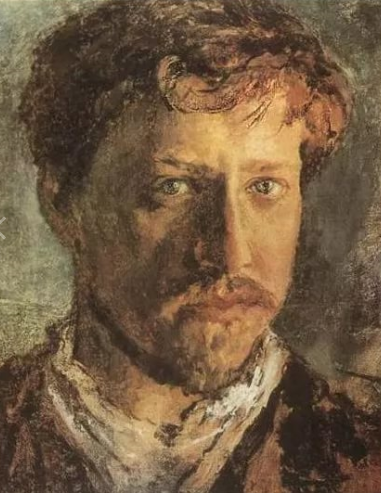 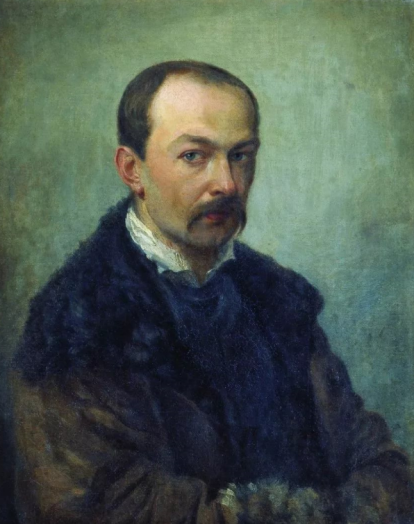 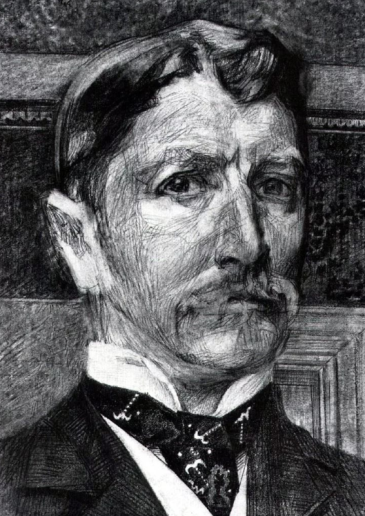 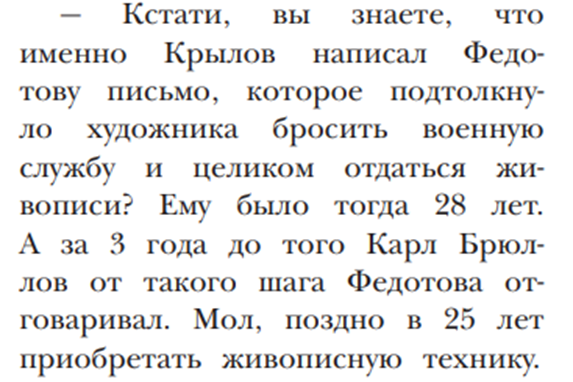 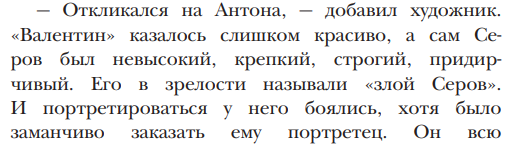 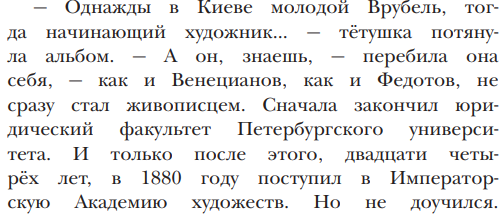 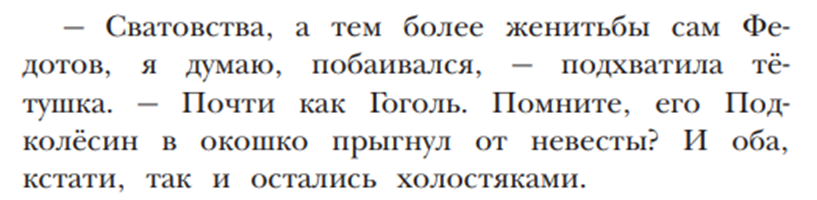 Факты создания картин
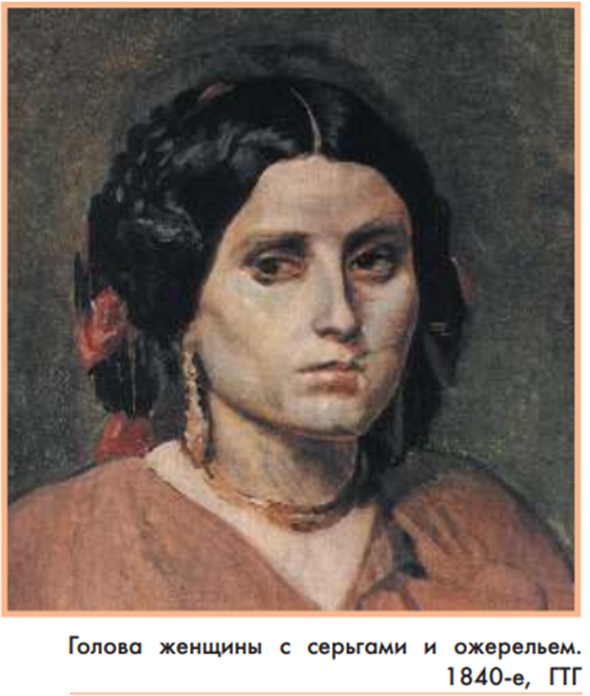 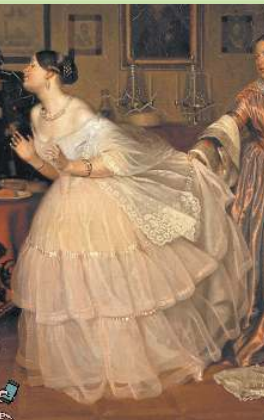 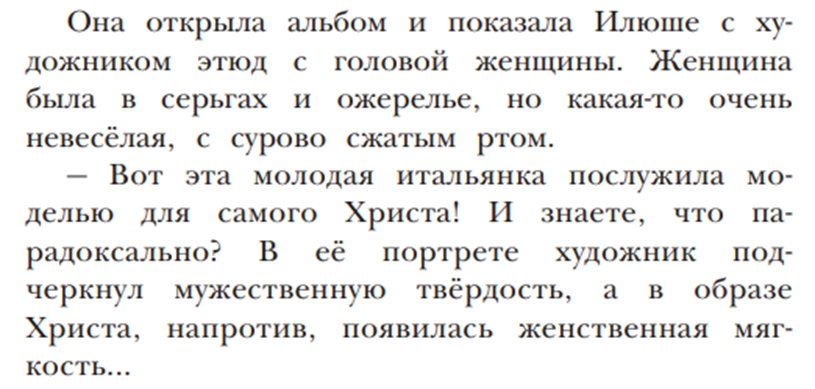 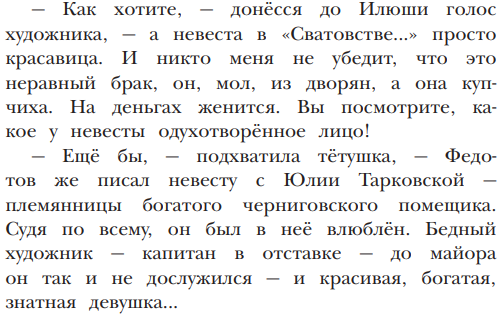 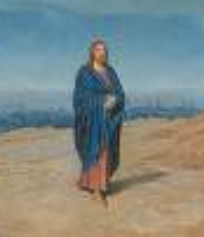 Цвет страсти, сильного чувства
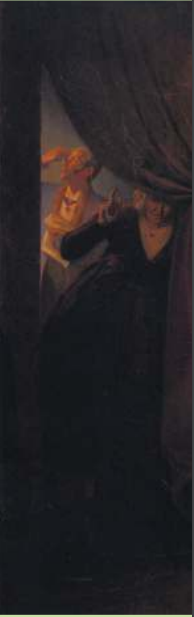 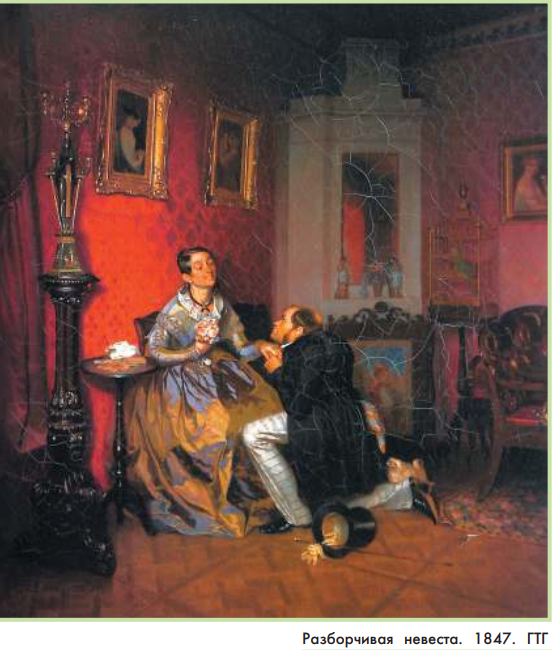 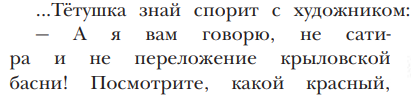 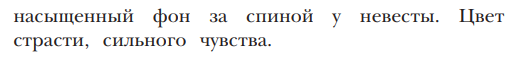 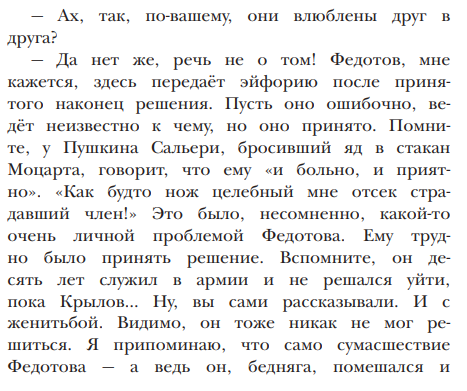 Методический ход по работе с восприятием произведения изобразительного искусства
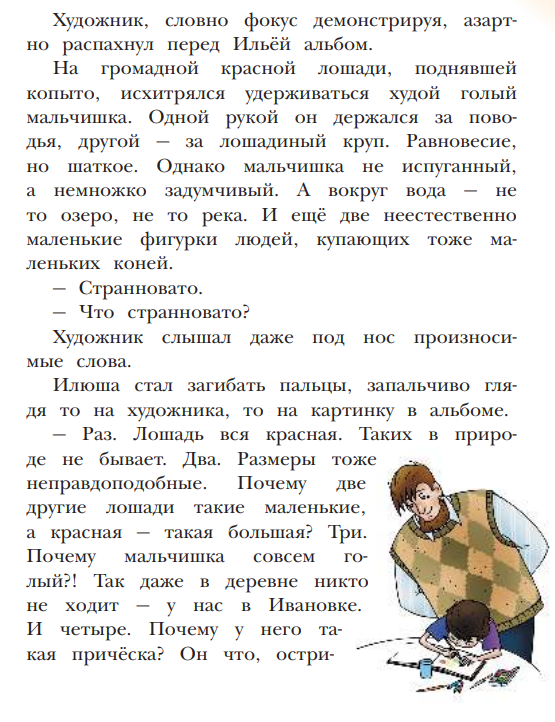 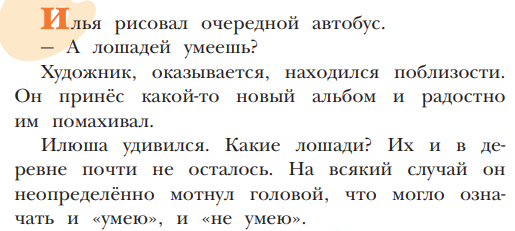 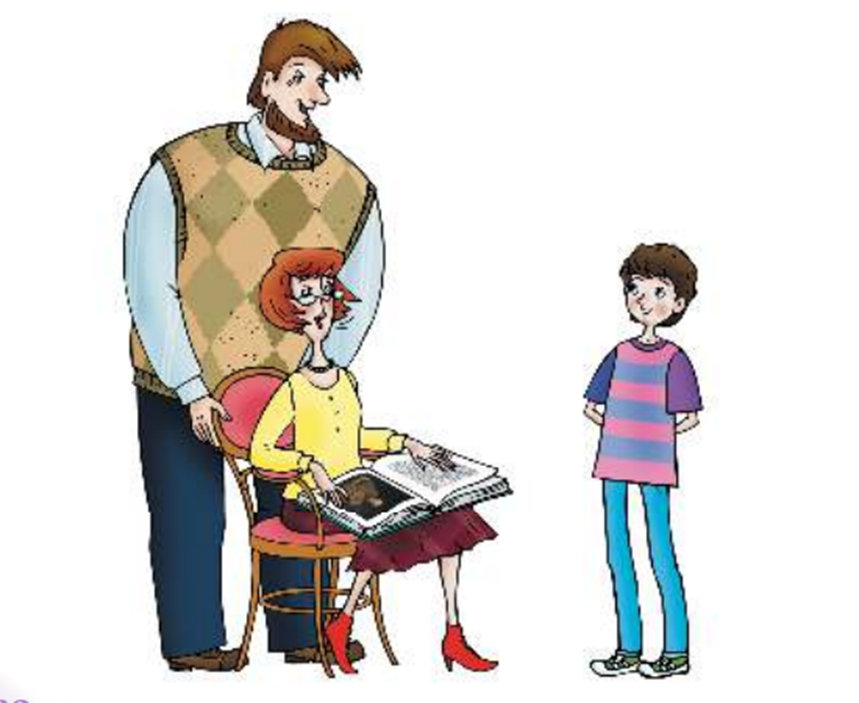 Методический совет по работе с восприятием произведений изобразительного искусства
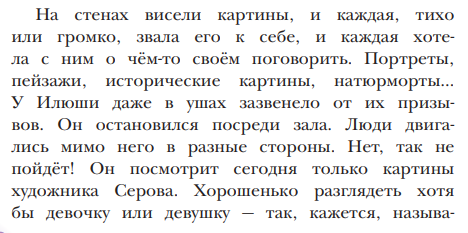 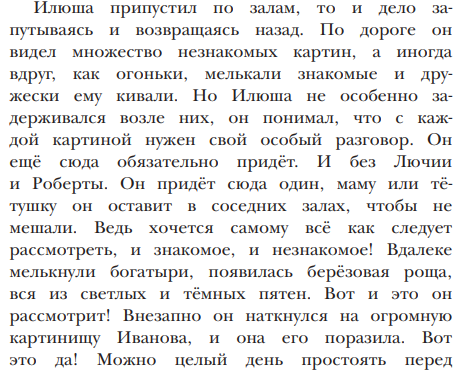 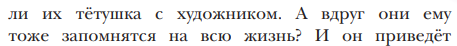 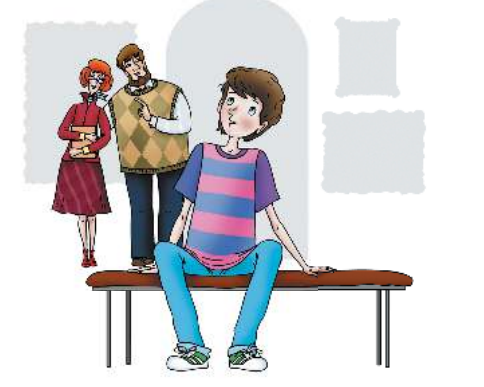 Вы узнаете… почему женские образы в картине К. Брюллова «Последний день Помпеи» так похожи друг на друга
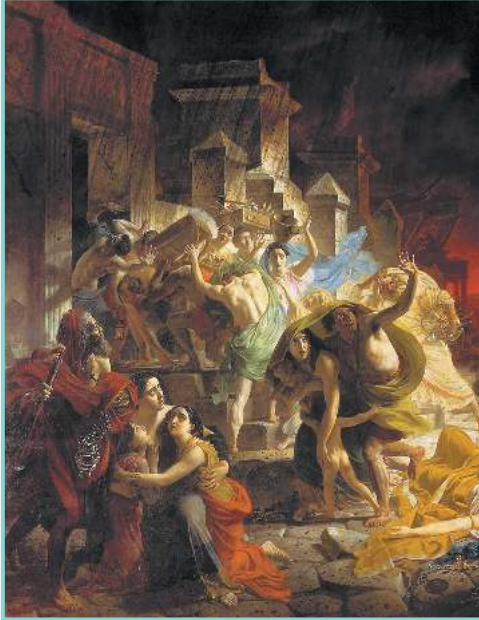 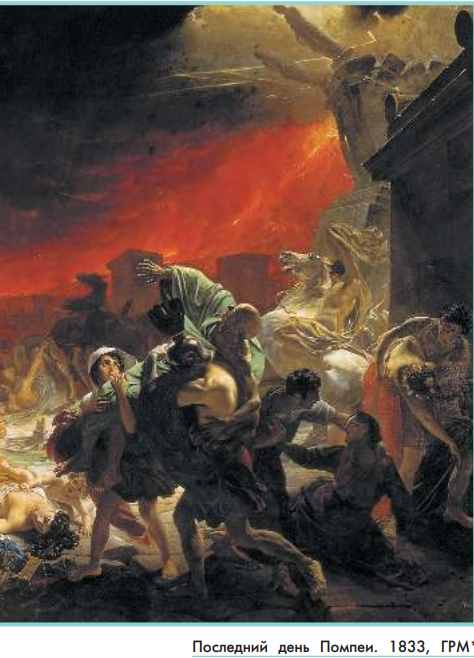 Вы узнаете… как  фамилия Петров дополнилась Водкиным
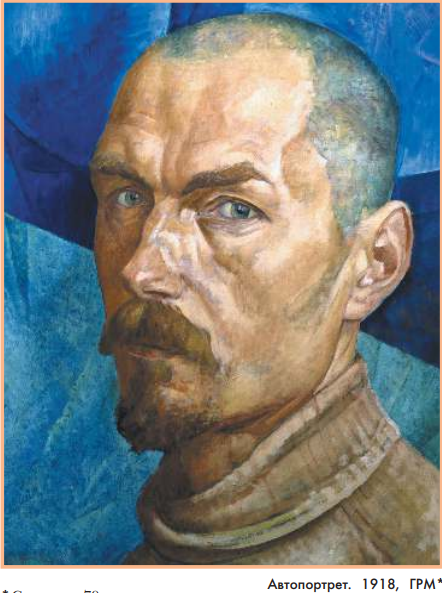 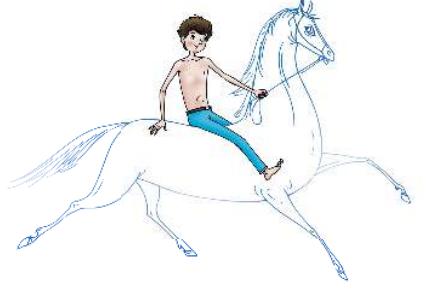 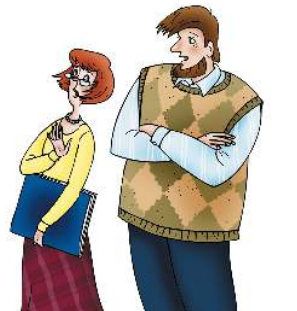 Вы узнаете… Тайна двух картин В. Серова
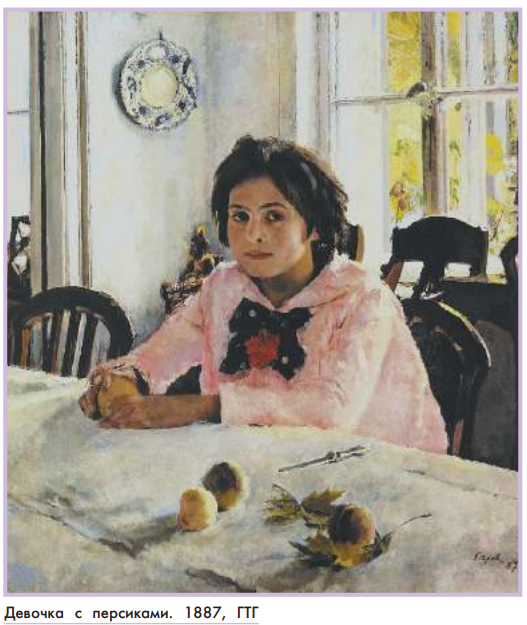 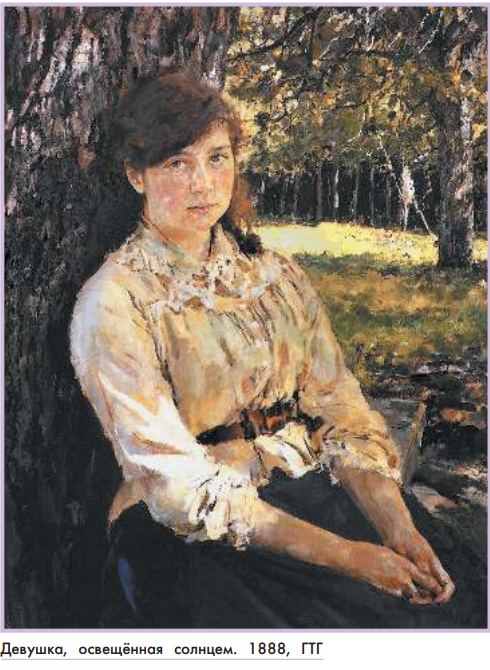 Вы узнаете…  Выбор А. Иванова и как по-разному звучит отказ…
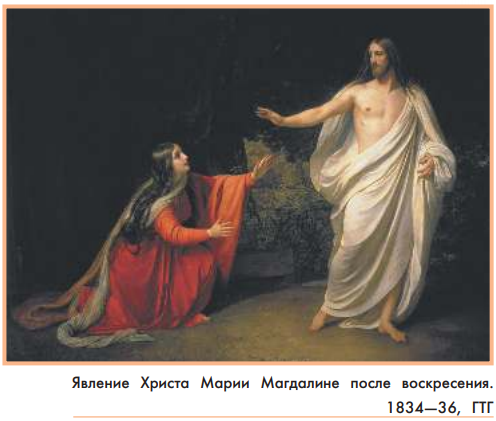 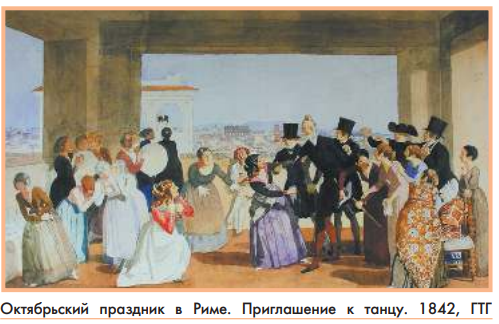 Контактная информация
www.prosv.ru
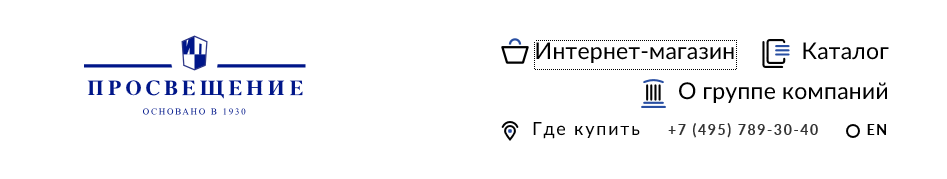 https://my-shop.ru/shop/product/3066288.html
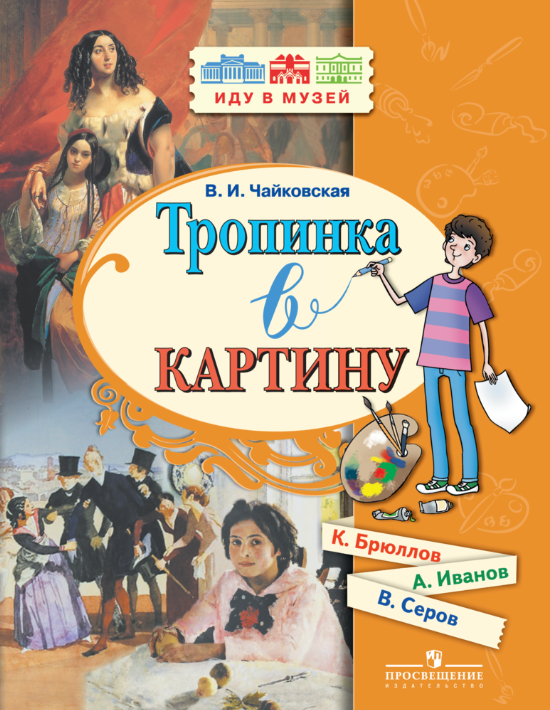 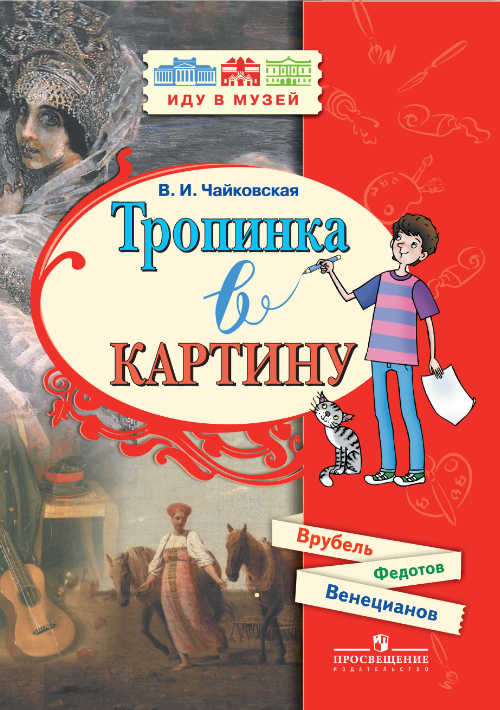 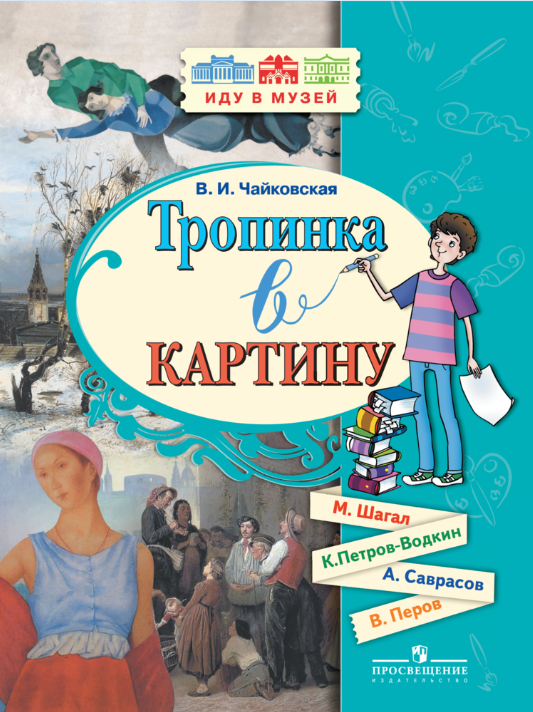